Оптимизация обученияанглийскому языку вусловиях внедрения ФГОС
Подготовила Солдатова Валентина Юрьевна
учитель английского языка МОУ «СОШ №7»
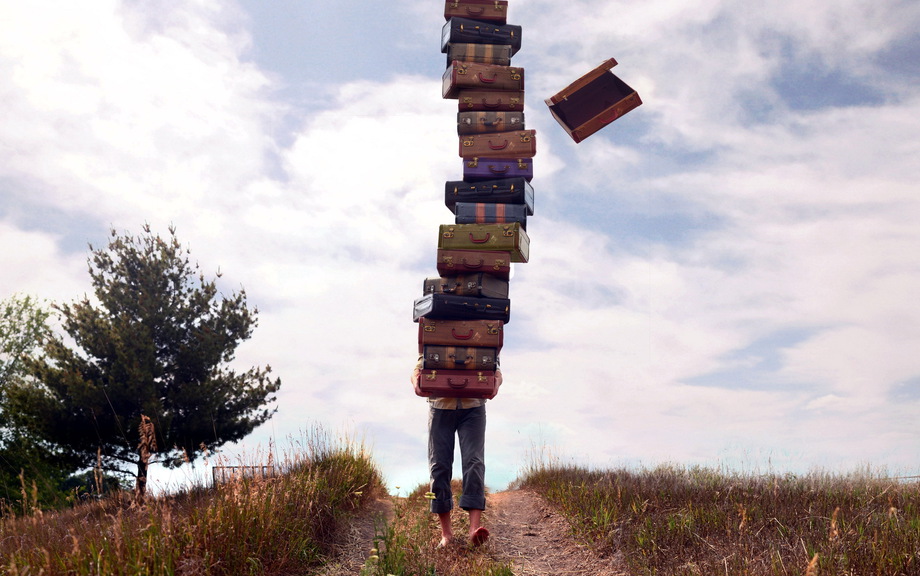 « В 21 веке безграмотным считается уже  
   не тот, кто не умеет читать и писать,
   а тот, кто не умеет  учиться, доучиваться
   и переучиваться»
                            (Элвин Тоффлер)
Оптимизация процесса обучения – выбор такой методики, которая обеспечивает достижение наилучших результатов при минимальных расходах времени и сил учителя и  учащихся.
Методологические аспекты оптимизацииобучения иностранному языку:
Образовательные технологии:
Модульное обучение;
Интерактивное обучение;
Проектирование;
Использование ИКТ
При анализе урока по ФГОС важны моменты:
Создание проблемной ситуации;
Соотношение заданий репродук-тивного и поискового характера;
Объем самостоятельной работы учащихся
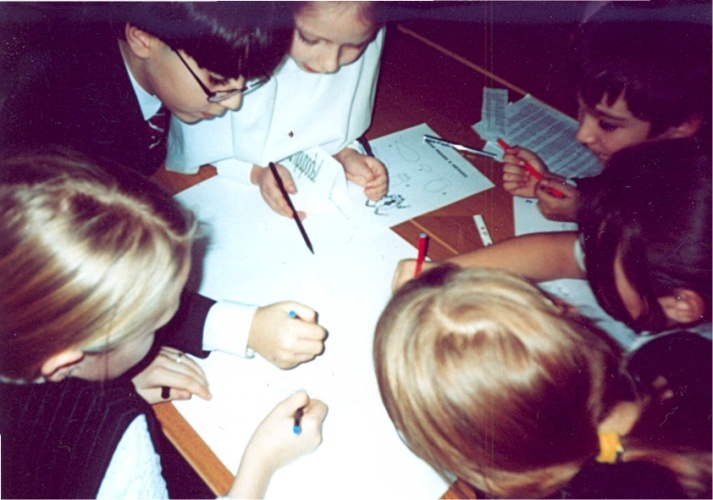 Оптимизация обучения предполагает, что каждый школьник достигнет возможно высшего для него уровня.
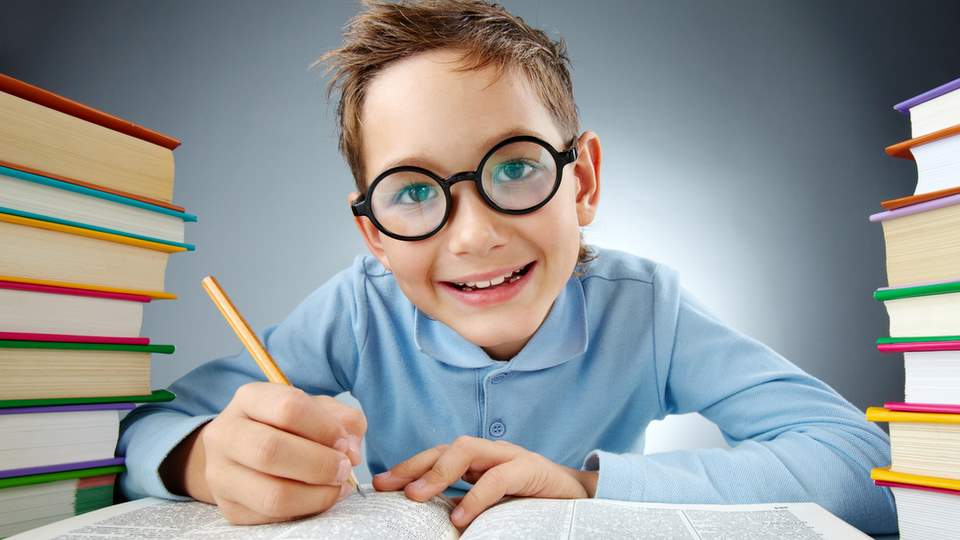 Социокультурный компонент содержания обучения – средство повышения мотивации изучения иностранного языка.
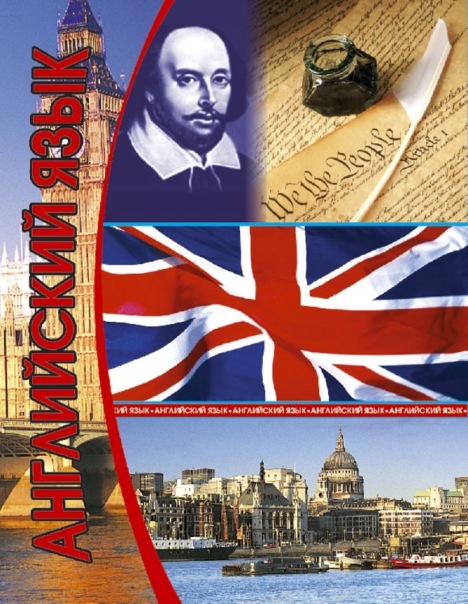 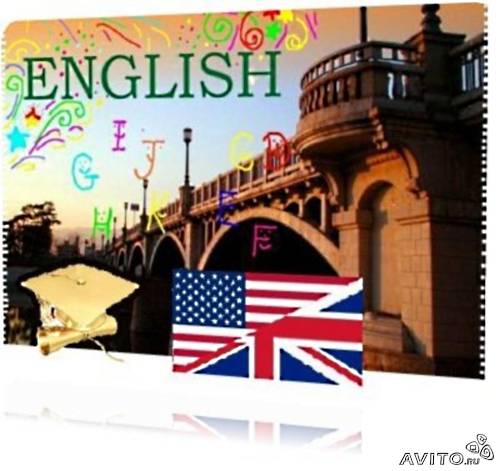 Требования оптимизации урока с позиций здоровьесбережения:1). Соблюдение санитарно-гигиенических норм;2). Соблюдение требований к организации урока.
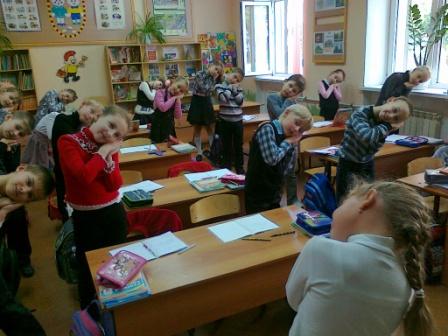 Спасибо за внимание!